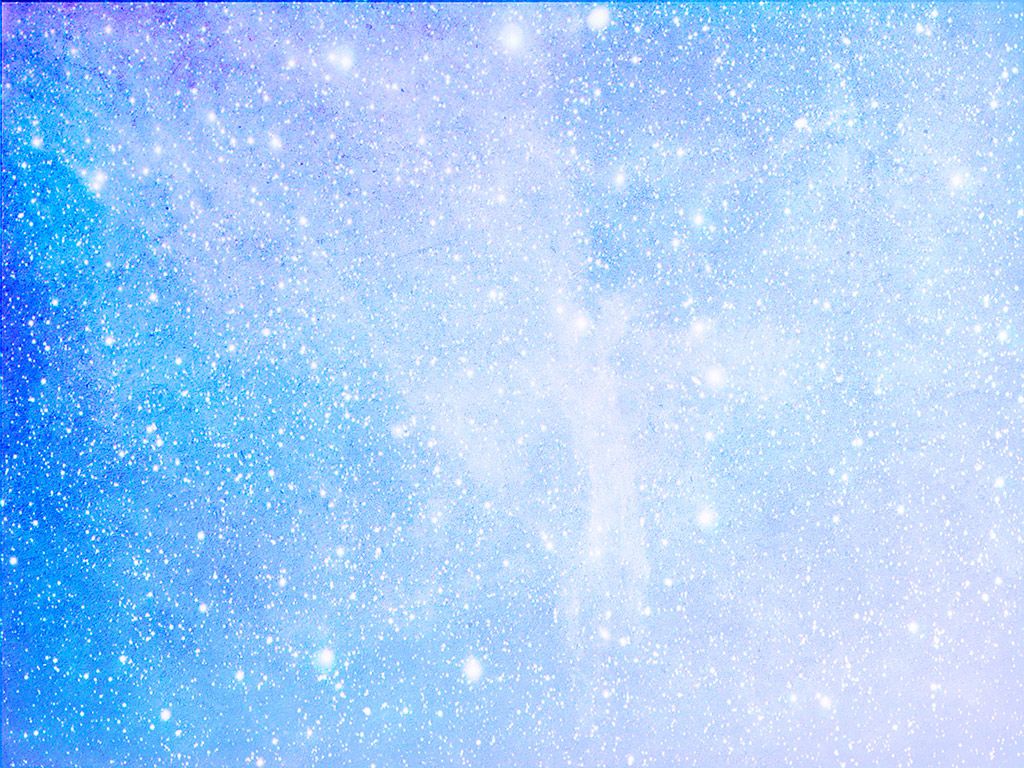 Этот загадочный космос
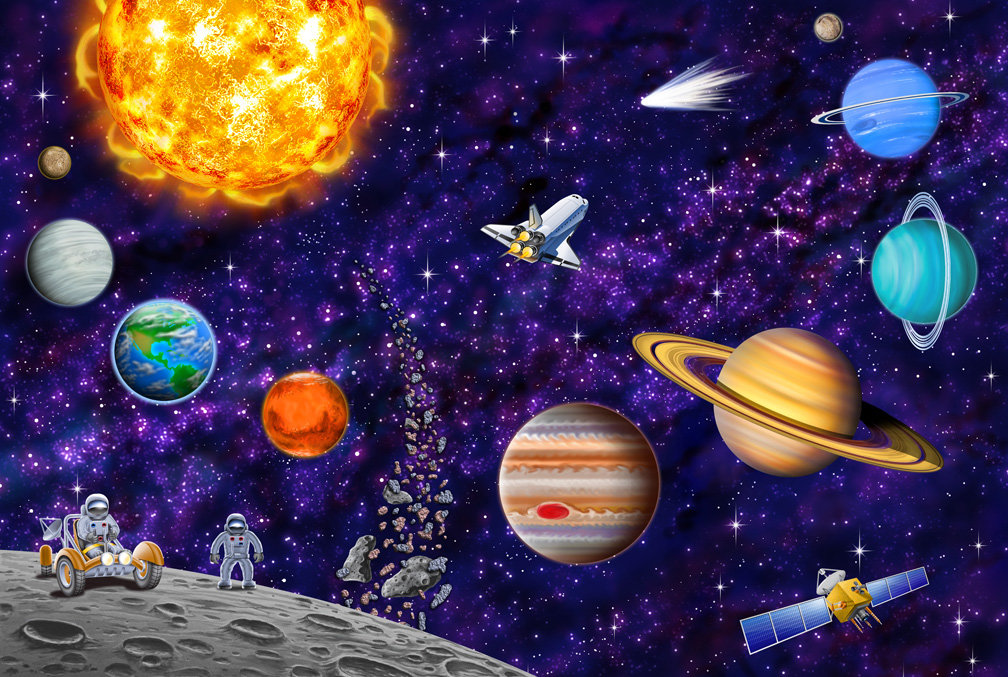 Автор:
 Беднякова Т. А.
воспитатель
МДОУ «Детский сад №12»
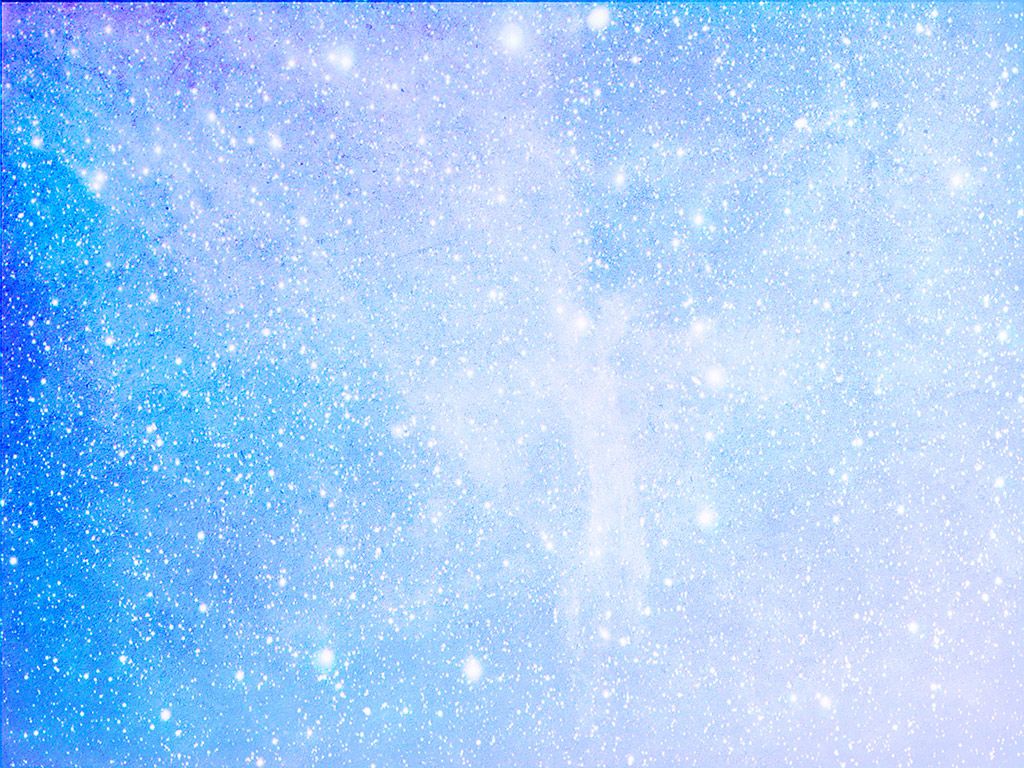 Юрий Алексеевич Гагарин
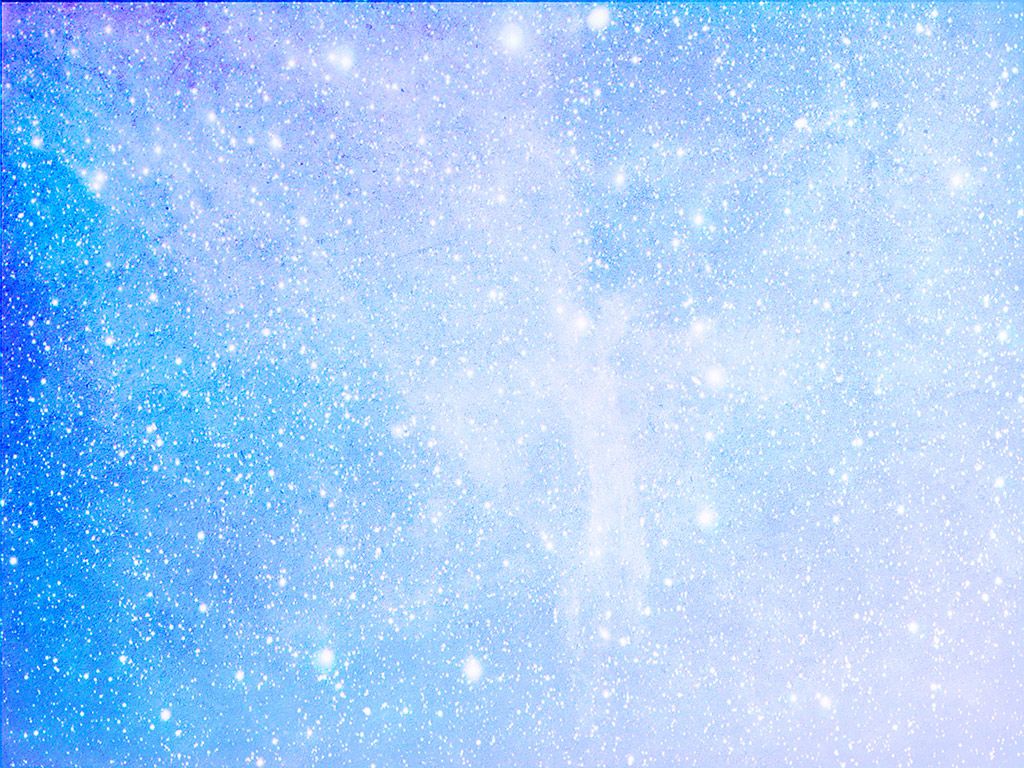 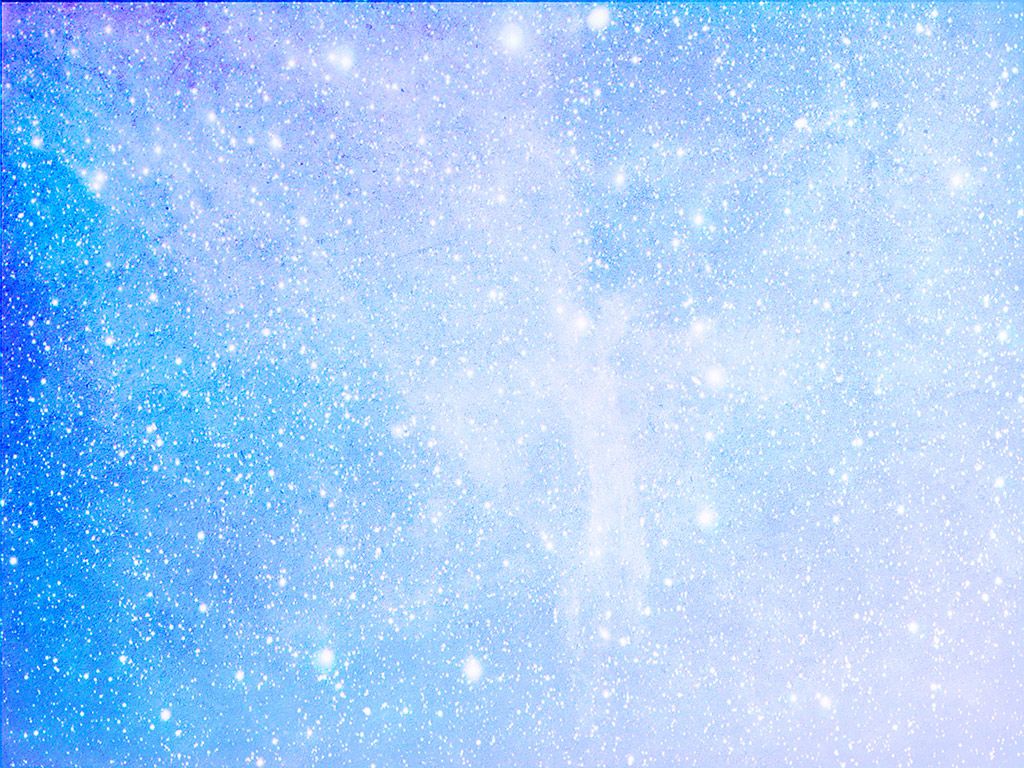 1 – Полярная звезда
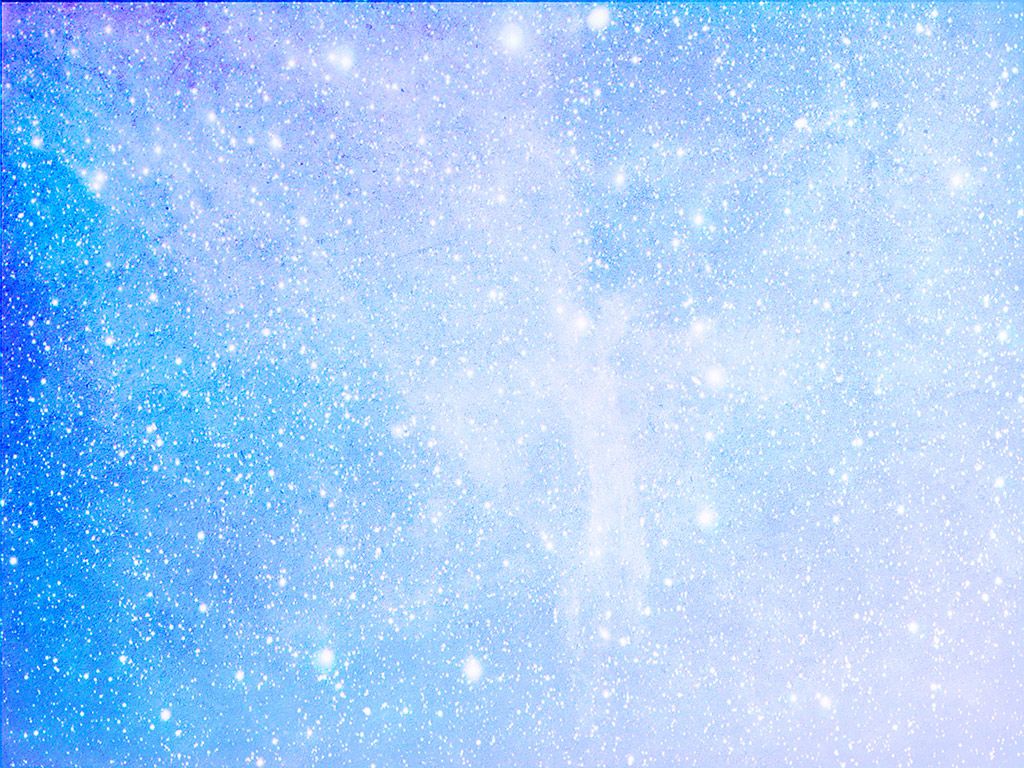 Невесомость
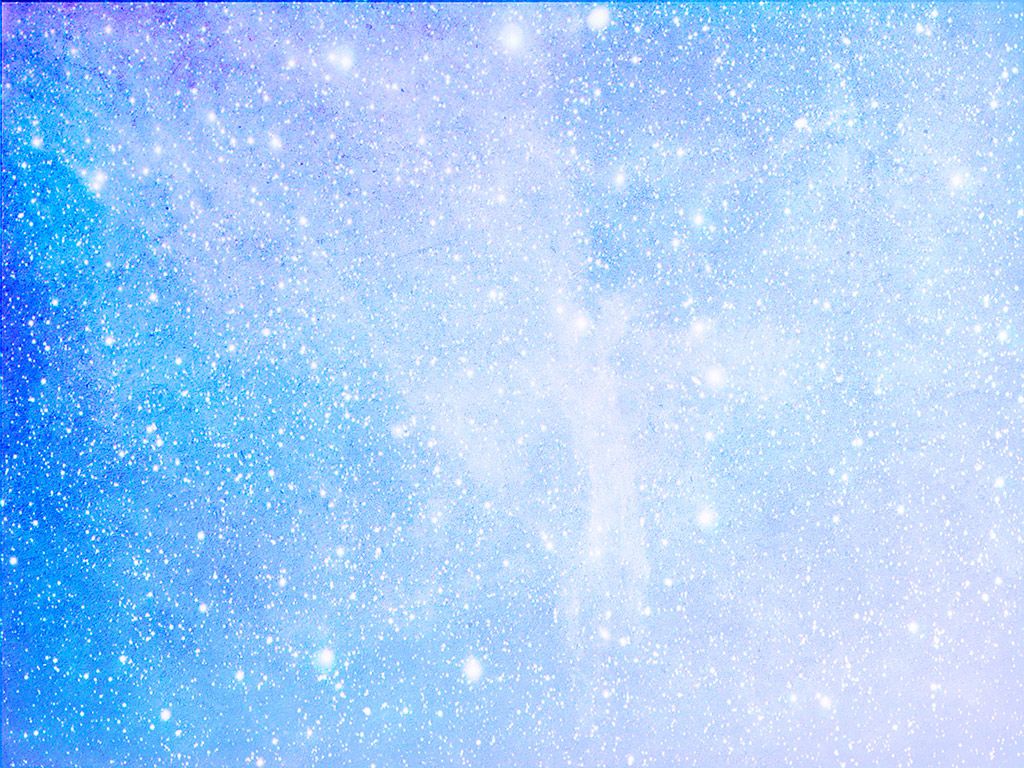 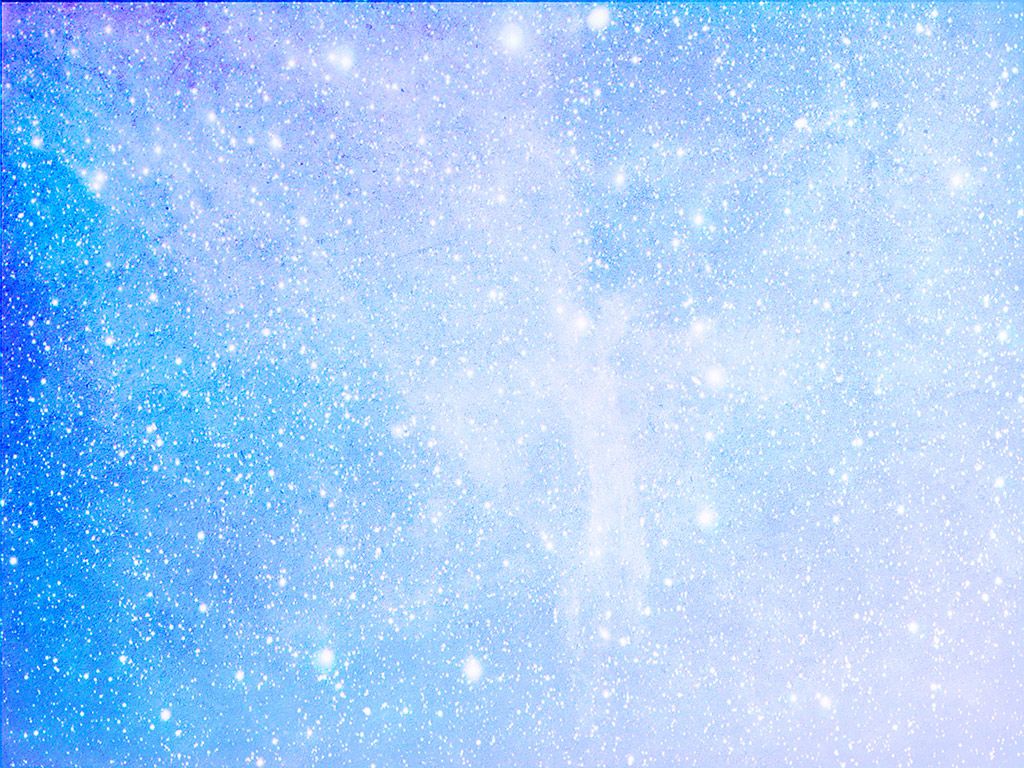 Спасибо за внимание!